Using ChIP-nexus to decipher the architecture of transcription factor complexes
Martin Převorovský
Laboratory of Microbial Genomics
www.GenoMik.cz

Department of Cell Biology, Faculty of Science,
Charles University, Prague, Czechia
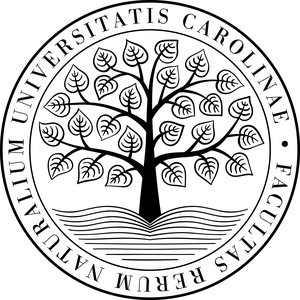 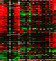 Acknowledgements I
Anna Marešová (Jordáková)
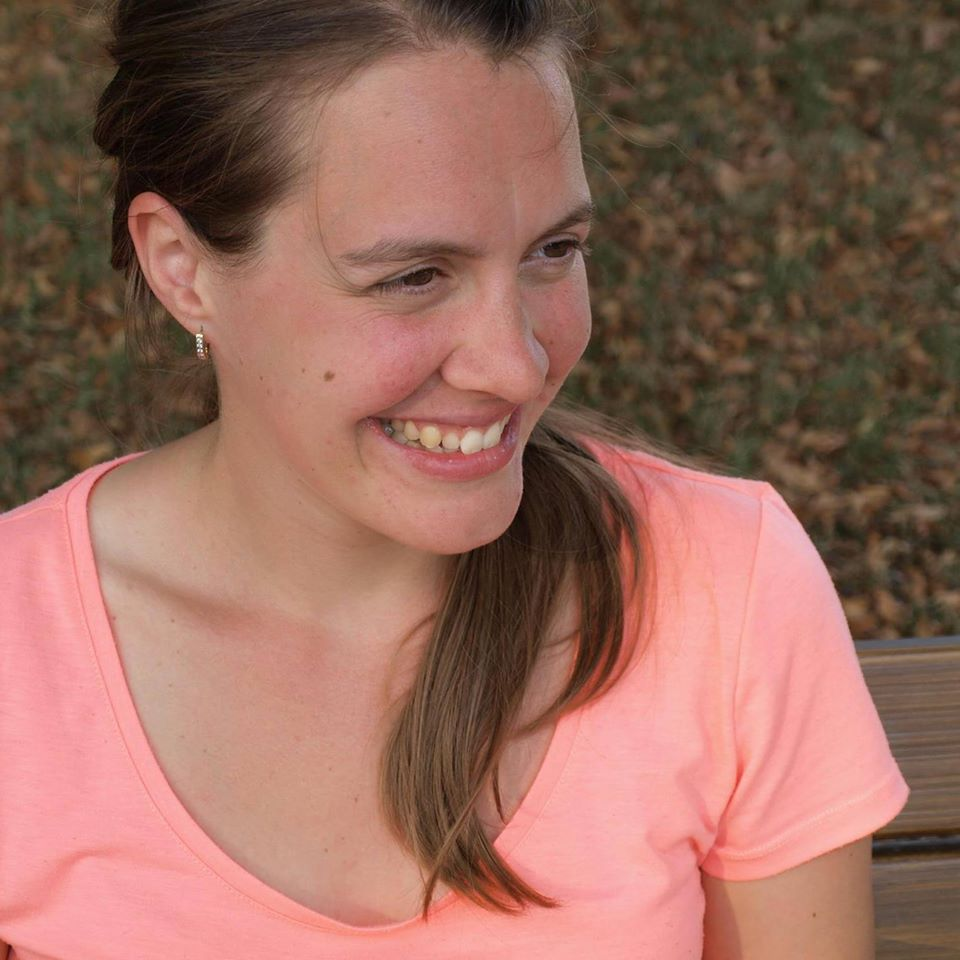 Intro - Mitosis (nuclear division)
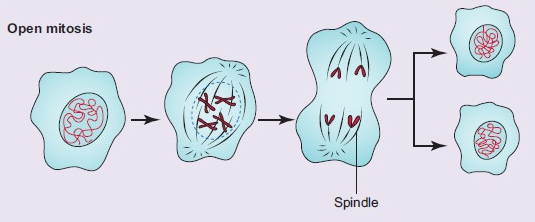 https://www.brainkart.com/article/Cell-Division_33014/
[Speaker Notes: open mitosis in our cells]
Intro - Mitosis (nuclear division)
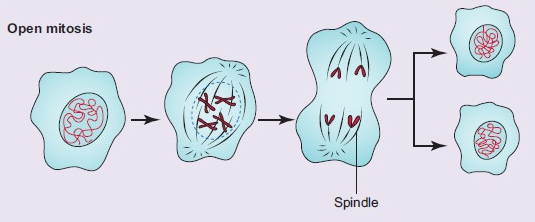 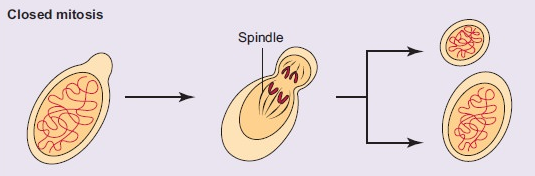 https://www.brainkart.com/article/Cell-Division_33014/
[Speaker Notes: closed mitosis in fungi, yeast]
Intro - Mitosis (nuclear division)
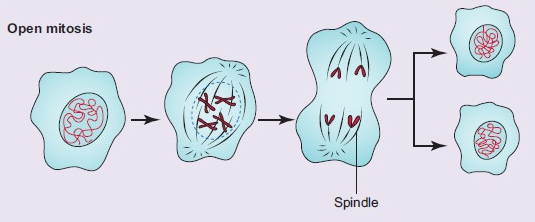 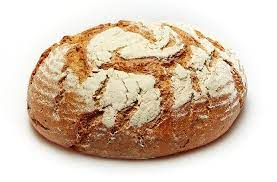 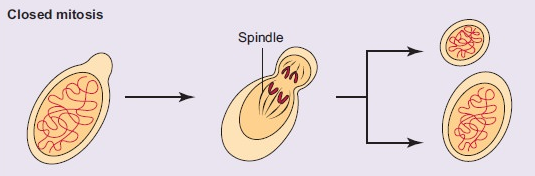 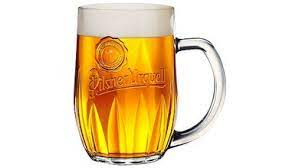 https://www.brainkart.com/article/Cell-Division_33014/
[Speaker Notes: closed mitosis in fungi, yeast]
Intro - Mitosis (nuclear division)
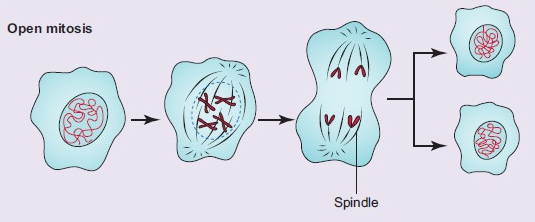 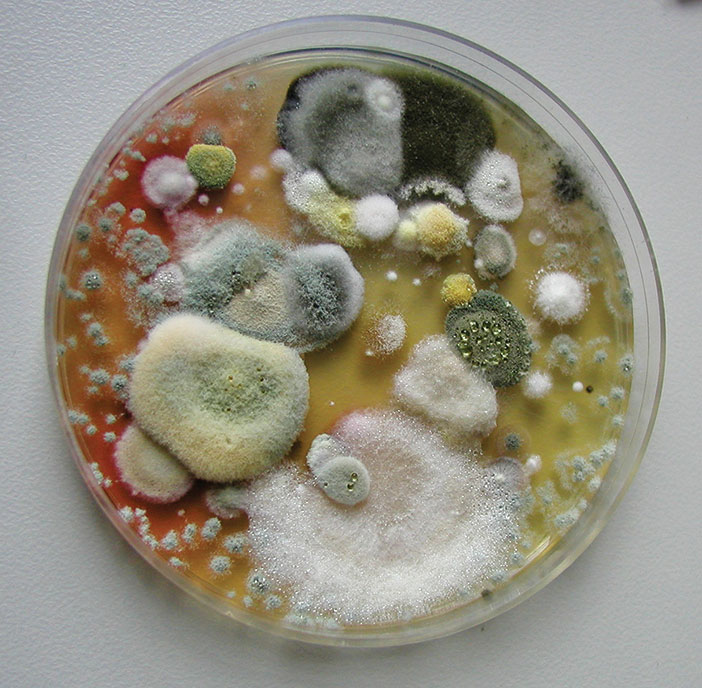 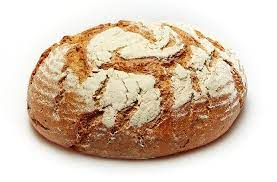 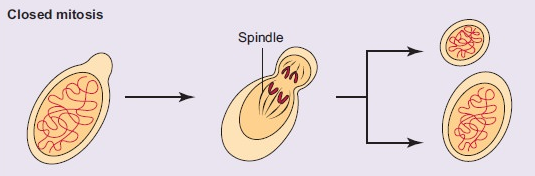 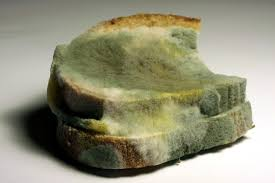 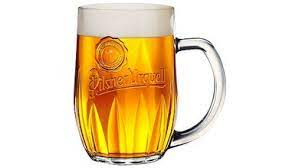 https://www.brainkart.com/article/Cell-Division_33014/
[Speaker Notes: closed mitosis in fungi, yeast]
Intro - Fission yeast Schizosaccharomyces pombe
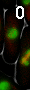 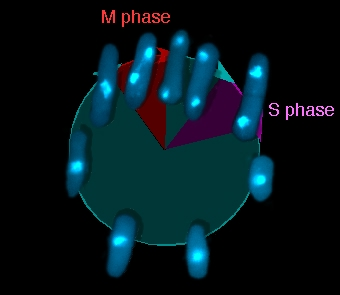 microtubules
chromatin
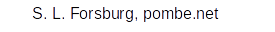 Patrik Hohoš
Intro - Fission yeast Schizosaccharomyces pombe
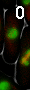 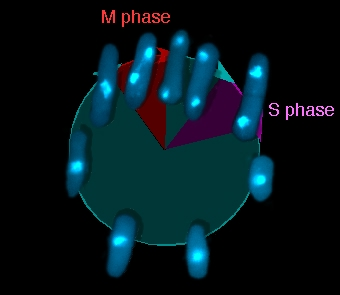 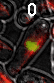 microtubules
chromatin
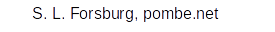 Patrik Hohoš
Intro - Fission yeast Schizosaccharomyces pombe
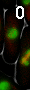 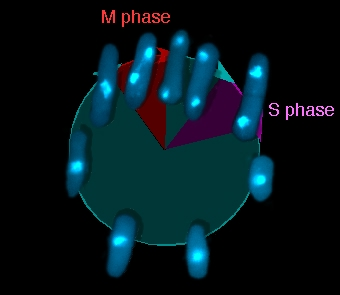 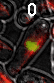 microtubules
chromatin
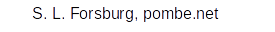 membrane phospholipids 
needed to prevent
Intro - Lipid transcription factors in S. pombe
Cbf11
Mga2
~50%
~50%
cut6, ole1, lcf1, lcf2, vht1…
Intro - The question
Mga2
Cbf11
Cbf11
Mga2
?
Cbf11
Mga2
[Speaker Notes: hoping to discover something novel and cool (and to get PhD)]
Methods - Chromatin immunoprecipitation (ChIP)
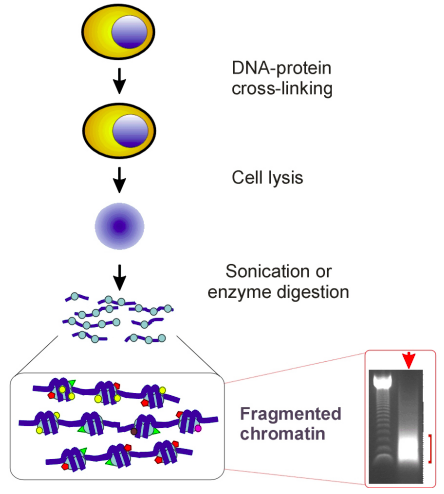 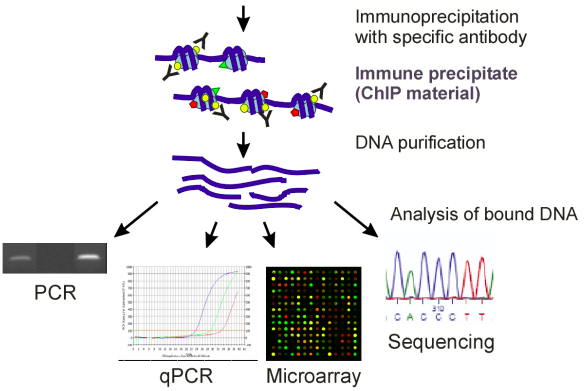 DOI: 10.2741/2733
Results - ChIP-seq of Cbf11
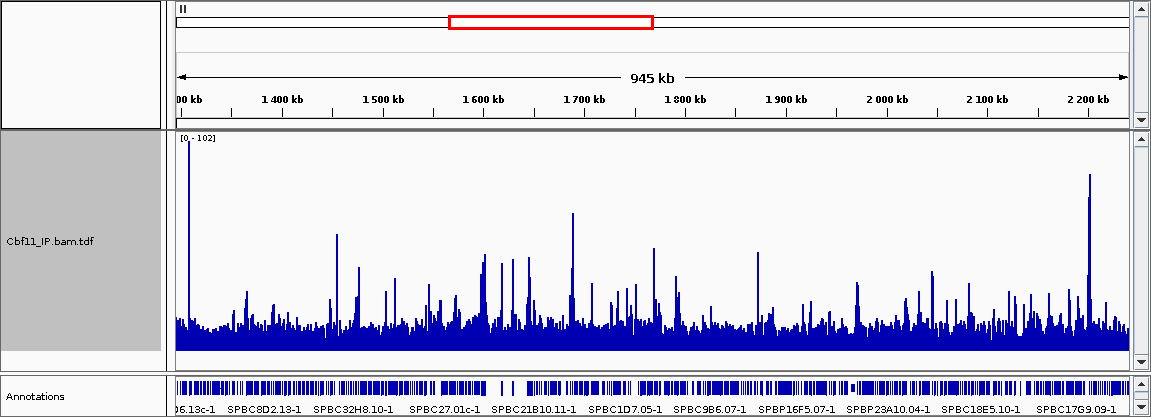 Results - ChIP-seq of Cbf11
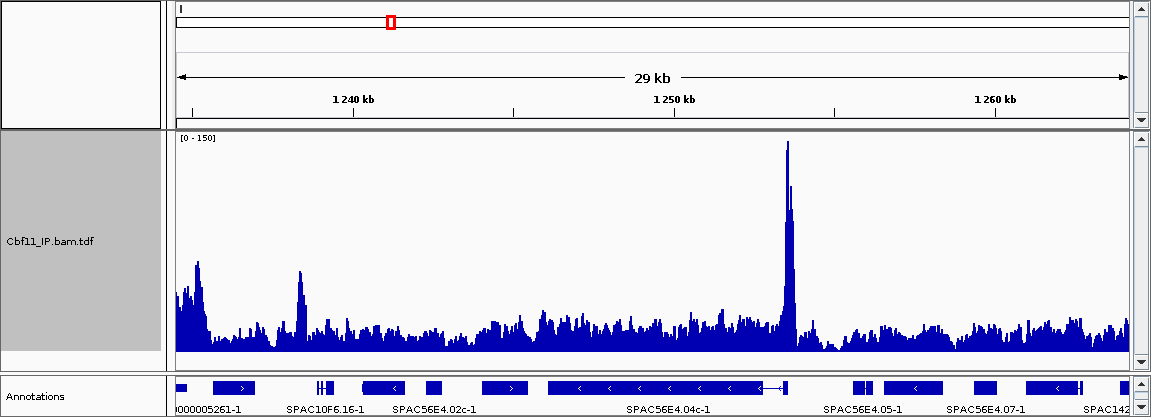 Results - ChIP-seq of Cbf11
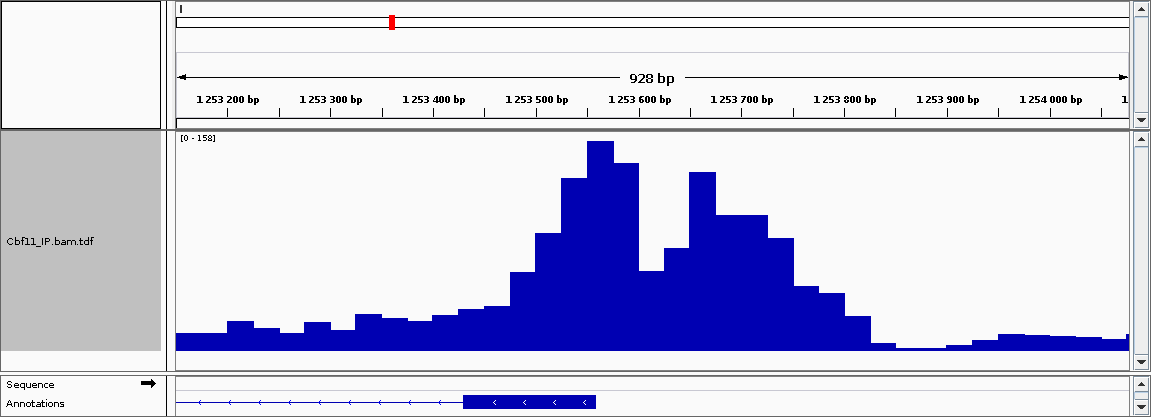 Results - ChIP-seq of Cbf11
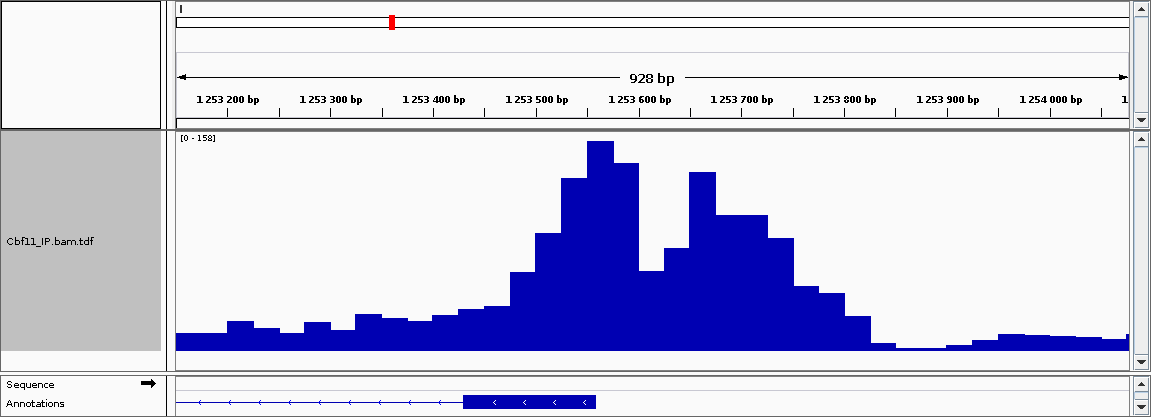 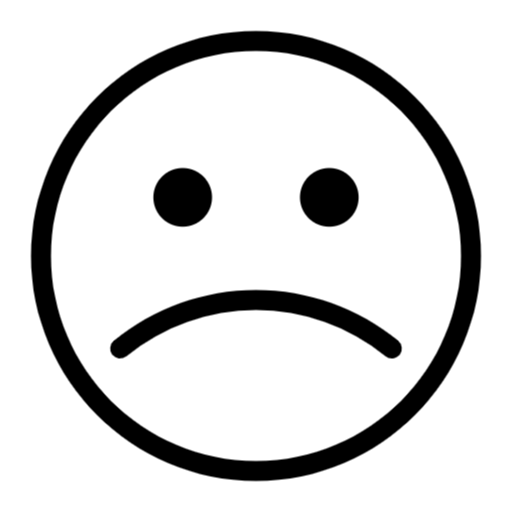 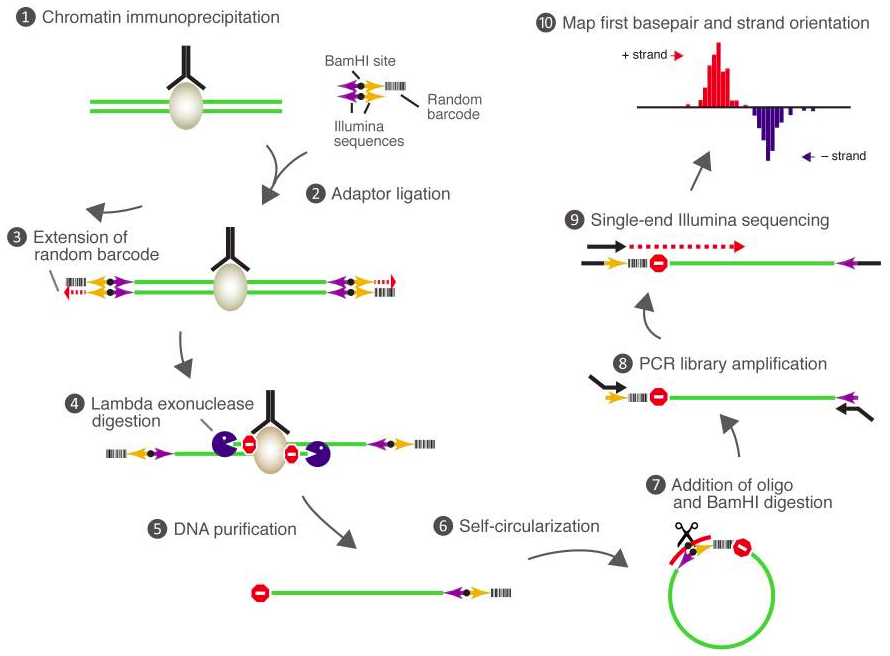 Methods - ChIP-nexus
doi: 10.1038/nbt.3121
Methods - ChIP-nexus
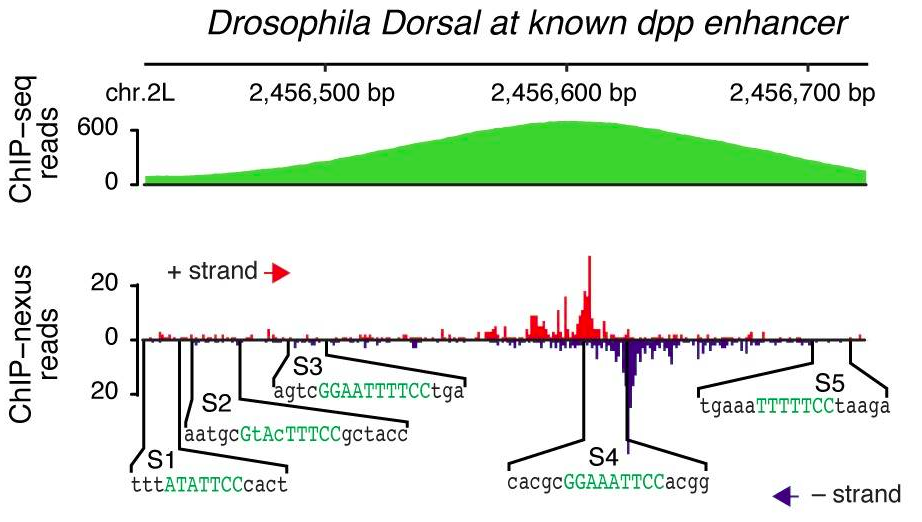 doi: 10.1038/nbt.3121
Results - ChIP-nexus analysis workflow
1st deduplication  & trimming & filtering (clumpify, trimmomatic, nexus barcode)
mapping to S. pombe + S. cerevisiae genomes
(HISAT2, samtools)
read QC
(fastQC)
read QC
(fastQC)
2nd deduplication (nexus barcode, chrom. position)
normalized +1 nt coverage tracks & visual QC (deepTools, IGV)
- target gene ID
- motif ID
- GO enrichment
…
peak calling (Q-nexus ?)
Results - ChIP-nexus analysis workflow
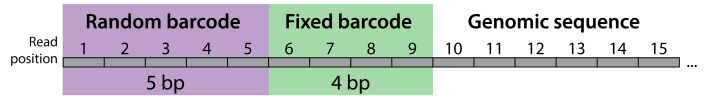 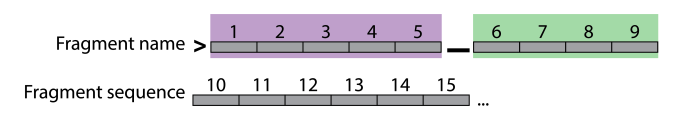 doi: 10.1038/nbt.3121
Results - ChIP-nexus analysis workflow
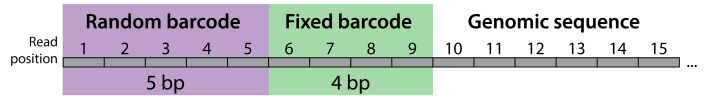 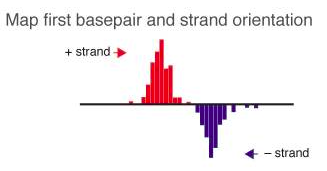 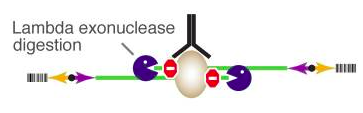 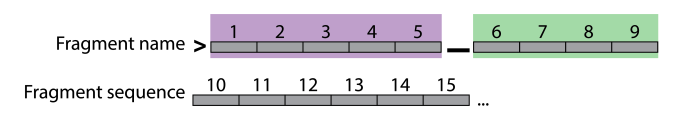 doi: 10.1038/nbt.3121
Results - DNA binding profiles
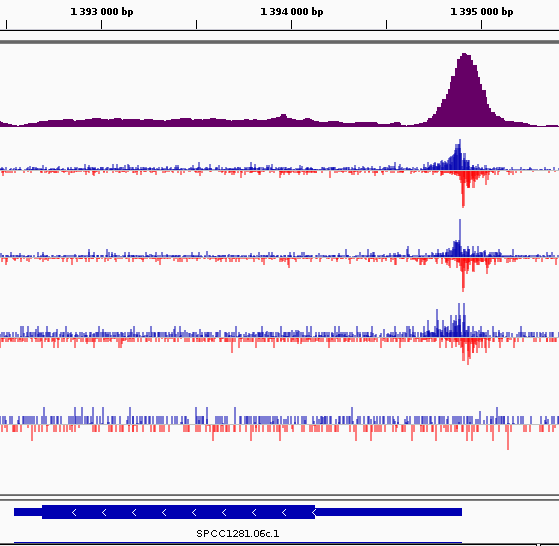 seq
Cbf11
nexus
Cbf11
Mga2
Results - DNA binding profiles
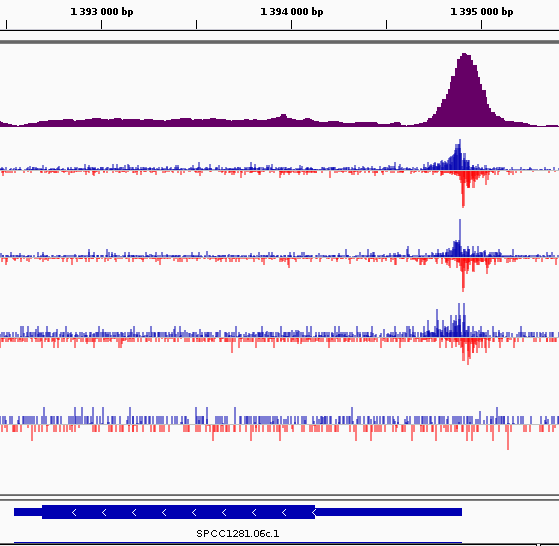 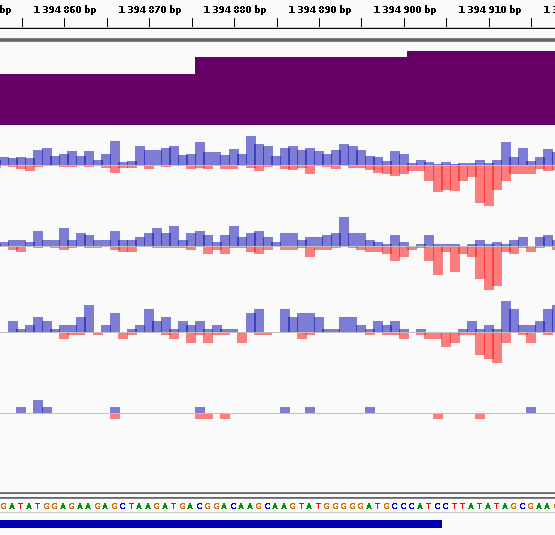 seq
Cbf11
nexus
Cbf11
Mga2
Results - DNA binding profiles
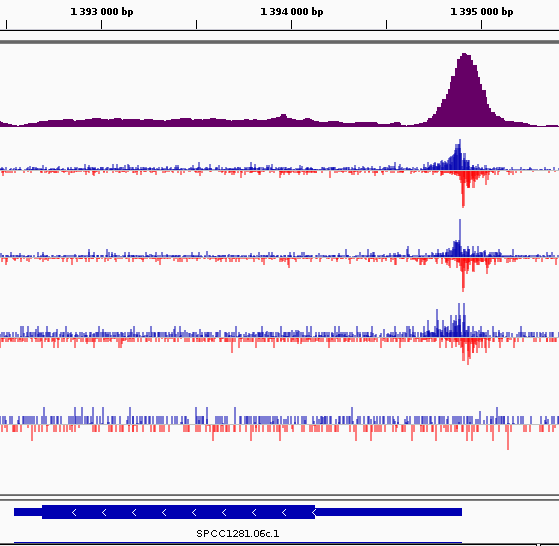 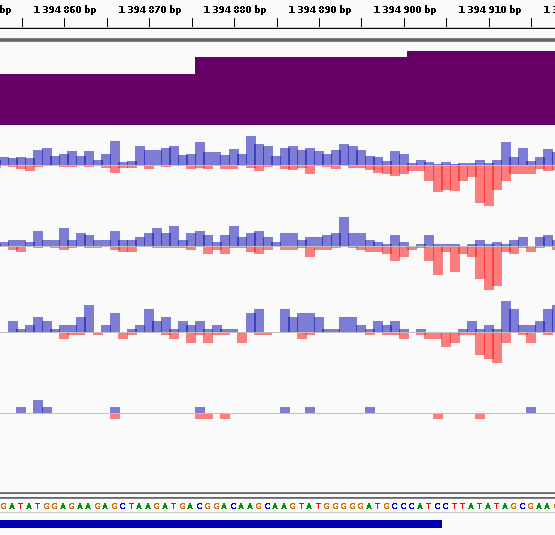 seq
Cbf11
nexus
Cbf11
Mga2
Mga2
Cbf11
Mga2
Cbf11
Conclusions
Mga2
Cbf11
Cbf11
Mga2
?
Cbf11
Mga2
Conclusions
Mga2
Cbf11
a novel TF complex regulating lipid metabolism
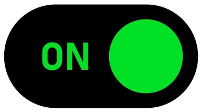 Conclusions
Mga2
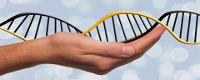 Cbf11
a novel TF complex regulating lipid metabolism
Cbf11 = DNA-binding subunit
Mga2 = activatory subunit

ChIP-nexus is useful :-)(but non-standard library prep)
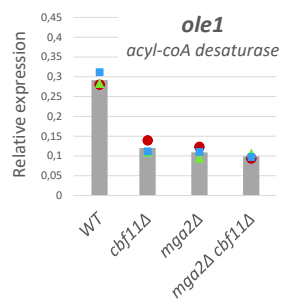 Acknowledgements II
GenoMik, PřF UKAnna MarešováJarmila PrincováViacheslav ZemlianskiPatrik HohošMichaela GrulyováLucie DrahoňovskáAdéla KmochováKateřina Jelínková
Genomics and Bioinformatics Core Facility, IMG, ASCRMichal KolářMiluše Hradilová
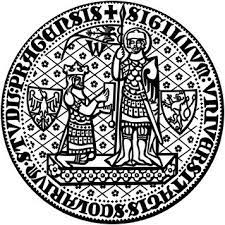 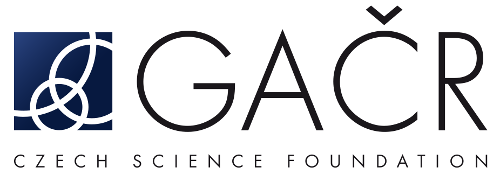 PRIMUS, GAUK